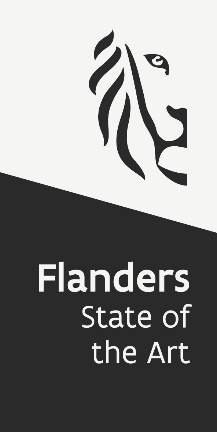 Innovation FinancingIndustrial R&D subsidies
Danny Van Steenkiste
dvs@vlaio.be
http://www.vlaio.be/
Presentation for the EUREKA Cluster CELTIC+, November 23, 2016
FLANDERS INNOVATION AND ENTREPRENEURSHIP (VLAIO)
Merger between formerly IWT and Agency for Entrepreneurship

We help companies with the startup of their activities, the growth and continuity of their business, but also with the search for the right location, information on permits, financing, investments in innovation and ecological technologies, and other topics. 
In short, we confidentially guide entrepreneurs throughout the government landscape.

Budget in 2015 :  510 M€ total VLAIO budget, 175  M€ for industrial R&D projects
Applications in 2015: 500 Industrial R&D projects
Programme for:Industrial basic research or development
Objective: 
Financial support for R&D projects tackling a technical and/or scientific problem. 
Essential criteria for evaluation are:
the project quality 
the valorisation potential in Flanders.

 For whom: 	
Any company, SME or multinational, with exploitation in Flanders. 
Cooperation with other companies and/or research partners is possible.
Industrial basic research or development
Submission:
Any day of the year

 Duration: 
Max. 3 year

 Budget:
Min. 100.000 EUR
Funding Max. 3 Mio EUR

 Basic Support (% budget):  
50% subsidy for industrial basic research
25% for industrial development
Subsidies
50% Support
Industrial basic research
25% Support
Industrial development
10%: Medium sized companies
20%: Small companies
10%: Substantial collaboration with an SME, or any company in the EU
Our cost model:
Based on payroll costs 
(human resources and real salary costs)
1 large Direct cost
per FTE: max 20,000 € Direct costs
No details needed
Can be verified at the end of the project
per FTE: 20,000 € Indirect costs
Lump sum
Subcontracting cost
Evaluation
Phase I: Eligibility
Phase II: Evaluation 
(written evaluation by 3 external reviewers and IWT)
Phase III: Agreement
Agreement
Meeting with IWT advisors
Submission of additional data
Eligibility
Decision of Board of Directors
12 working days
75 days
Special program for SMEs
Innovation Projects
Objective:
Financial support for the realisation of innovation (i.e. new or improved product, process, service or concept). Development and implementation of (non-)technological knowledge is essential. The innovation is new for the company and will have a clear impact on the company’s activities.

 For whom: 	
SMEs with exploitation in Flanders. 
Cooperation with other companies or research partners is possible.
Innovation Projects
Submission:
Any day of the year
Max. 2 innovation projects per SME per year

 Duration:
Max. 2 year

Funding (% budget ) in EUREKA context:
45% for ME 
55% for SE
Max 250,000 €
Danny Van Steenkiste ▪ Advisor ▪ EUREKA Regional Representative

Tel : +32 2 432 42 17
Mail: dvs@vlaio.be ▪ http://www.vlaio.be

 
 FLANDERS INNOVATION AND ENTREPRENEURSHIP
 Department of European & International Collaboration
 
 Koning Albert II-laan 35 box 12 ▪ 1030 Brussels ▪ Belgium
Tank you for your attention,Any questions ?
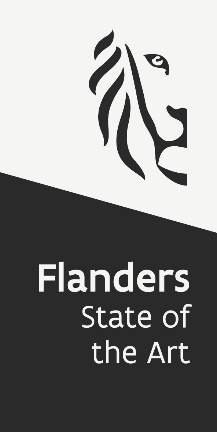